Coleton Bailey and Drew Thompson
4th Axis Lego CNC Rebuild
Objective
Identify missing pieces of previous 4th axis Catia model

Rebuild missing Lego pieces and assemble Head sub-assembly based off of the images of original design

Innovate design by adding structural support, and motor tool gearing
Ensure certainty of bill of materials for design
Original 4th Axis Lego CNC
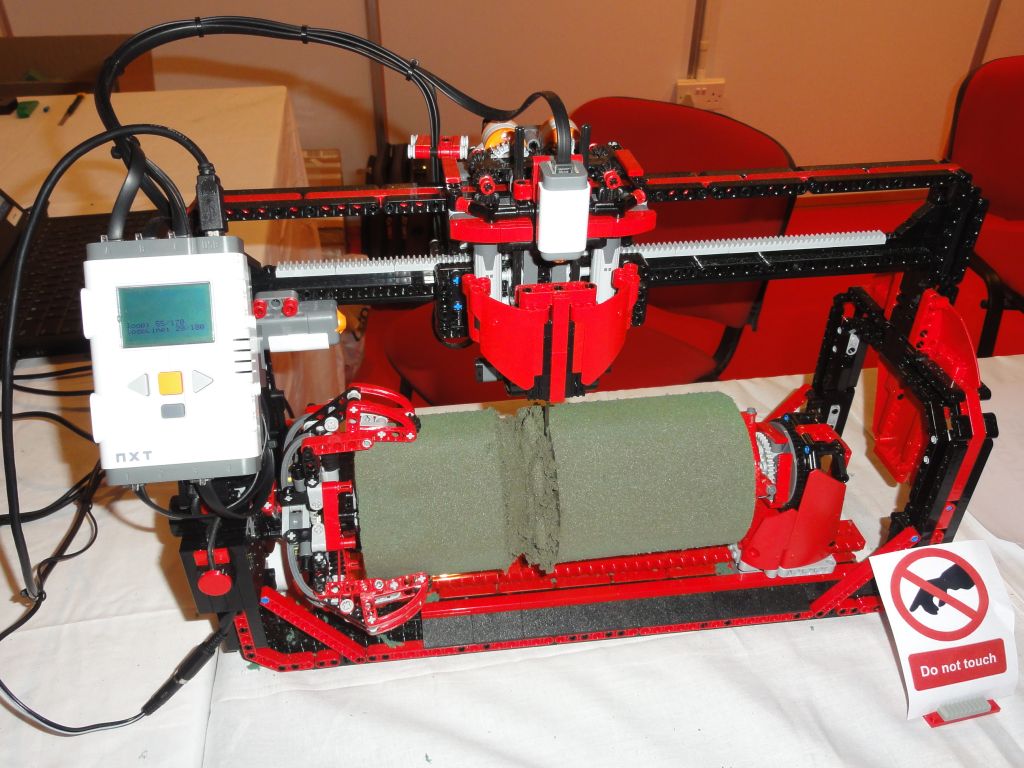 An image of the Lego CNC Machine built
Previous State
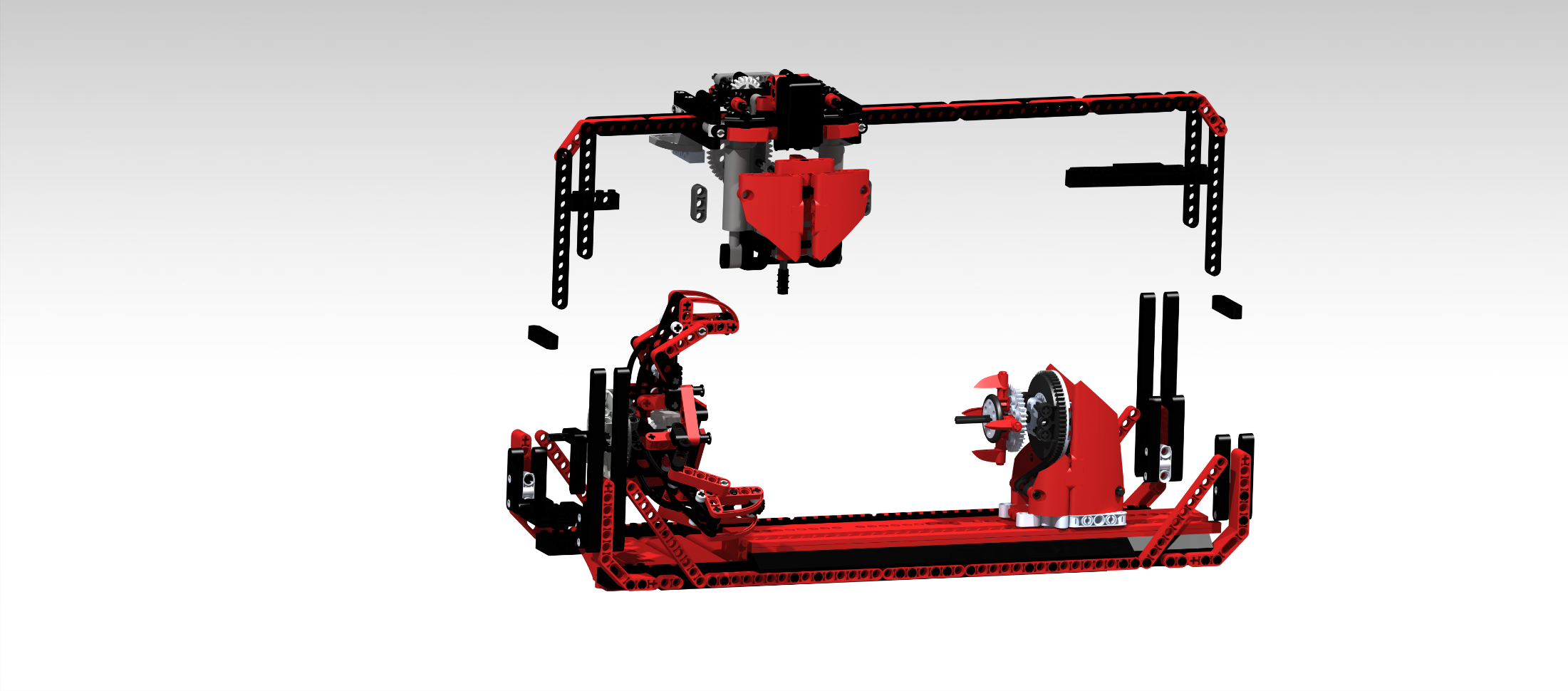 The Start point for our project. The lack of parts required the assemblies to be recreated to be fully constrained.
Head Sub-Assembly V2
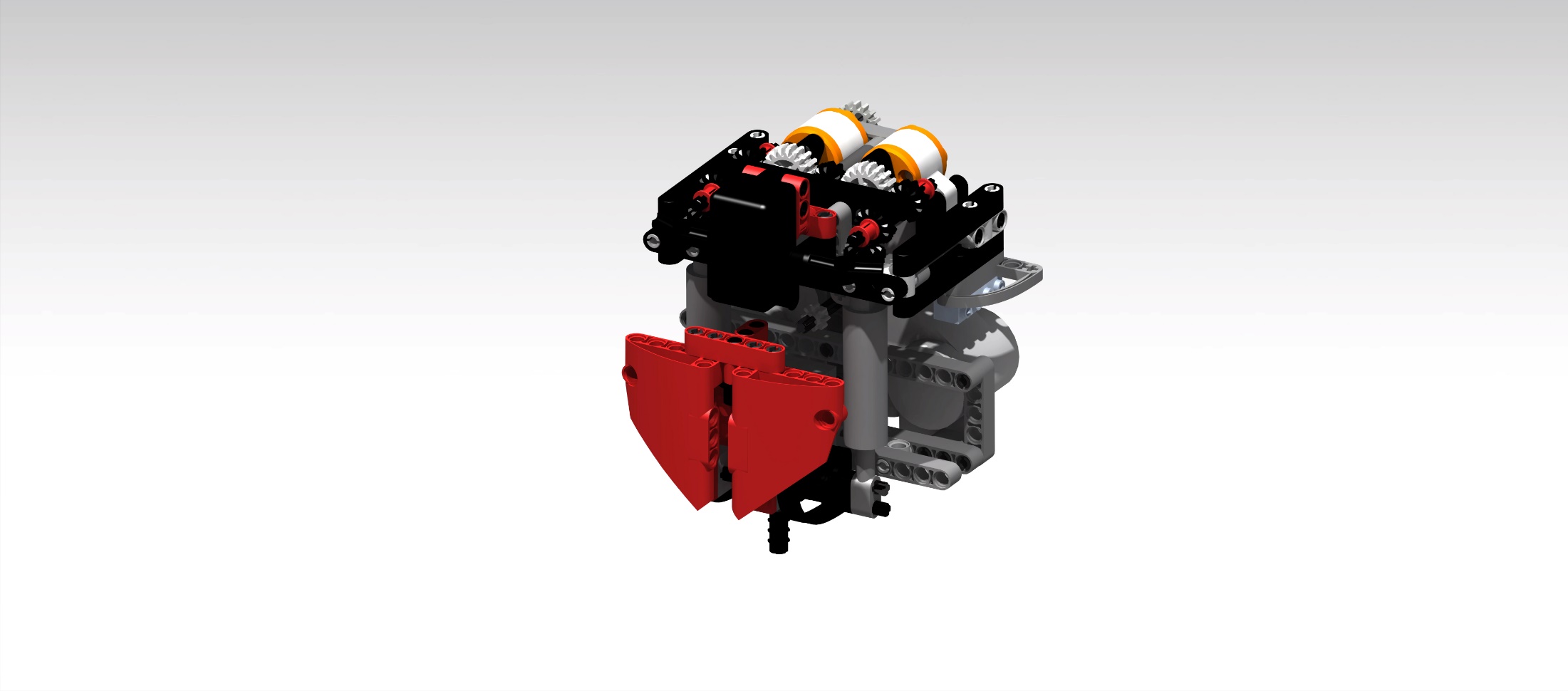 Rebuilt Head Assembly With Structural Support. The reconstruction required parts to be created and edited. Assembly connections needed to be created and the structure slightly redesigned.
Top Rack Assembly V2
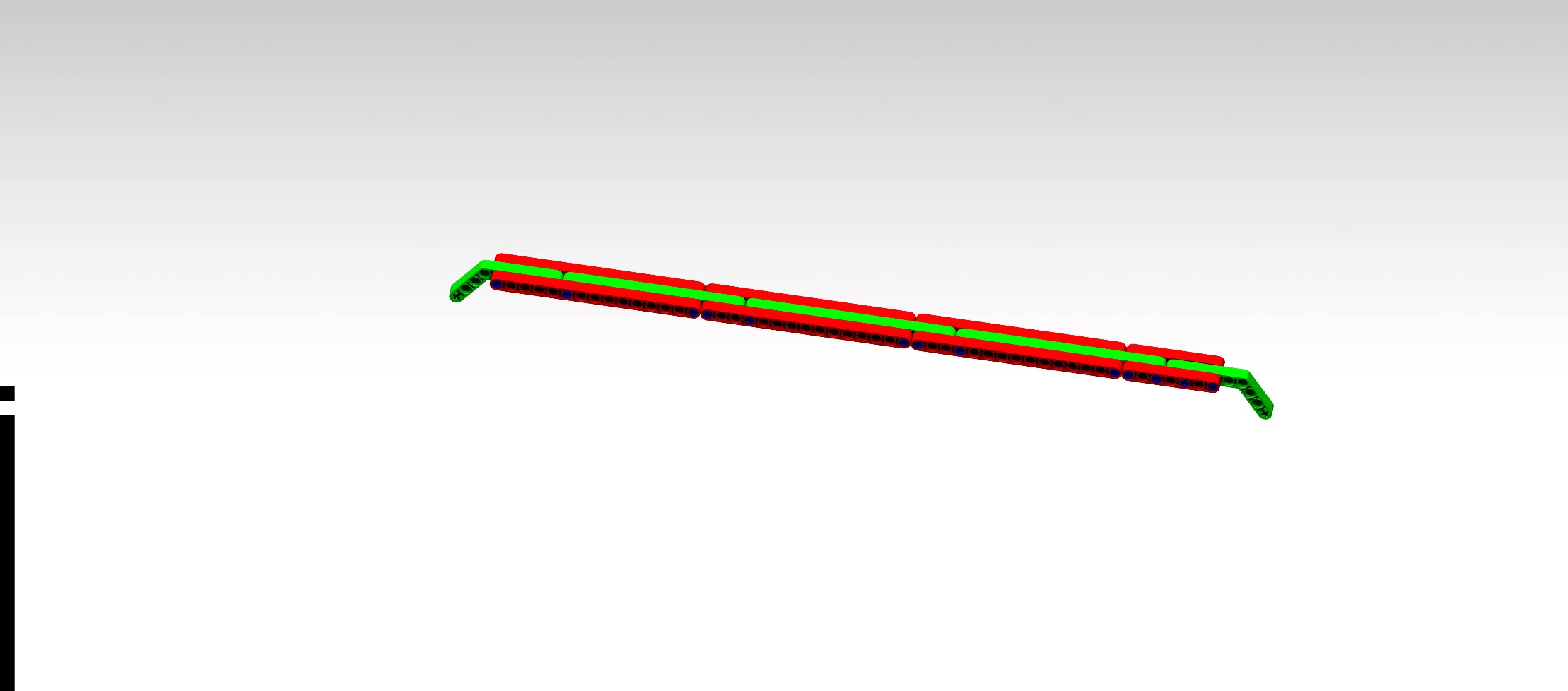 Rebuilt Top Rail of Structure
Lessons Learned
Detailed documentation is essential to convey ideas, and allow for a process to be repeated

How to correctly select off the self parts and implement them into design

Catia visualization and assemblies